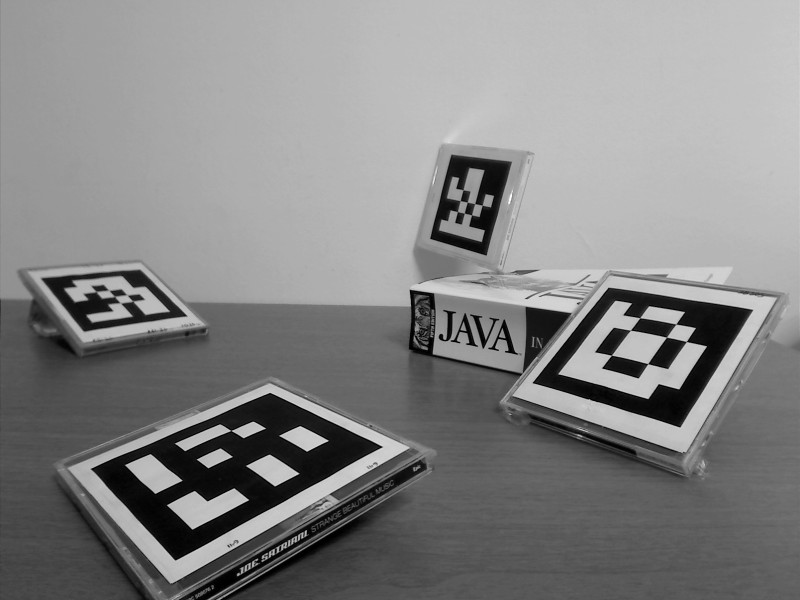 An Introduction to marker-based Augmented Reality…
Dimitris Tzionas
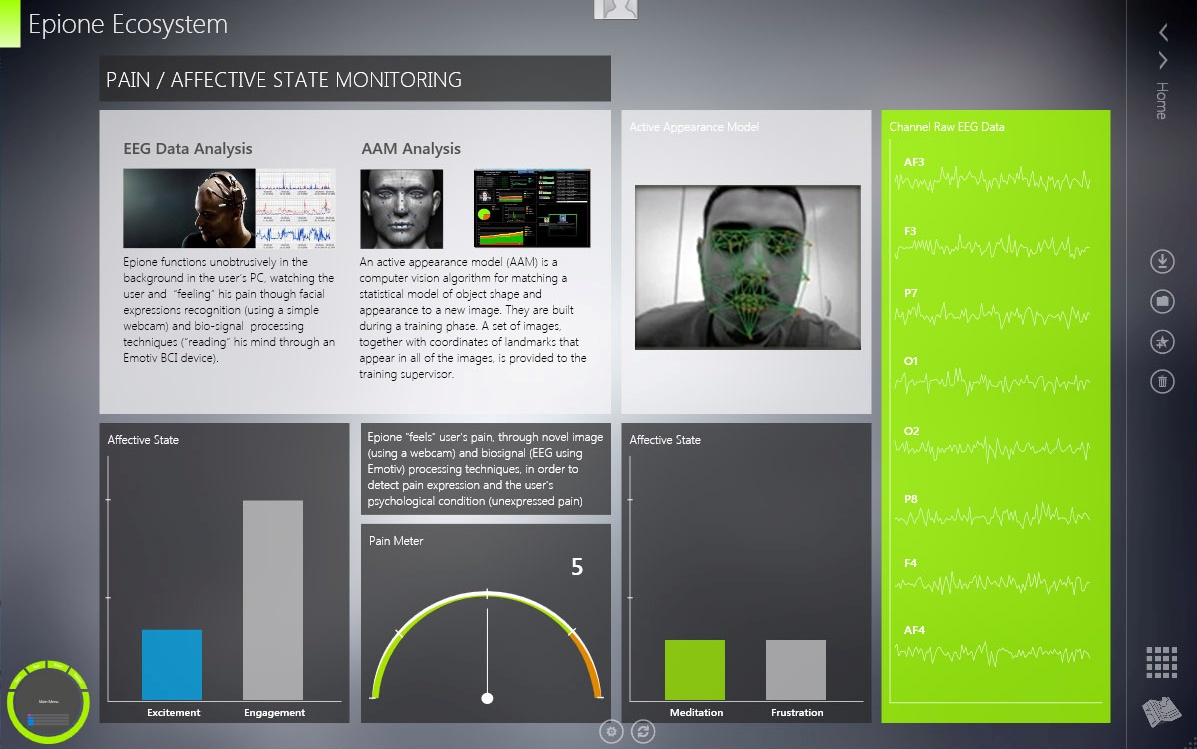 …and holistic Pain Management
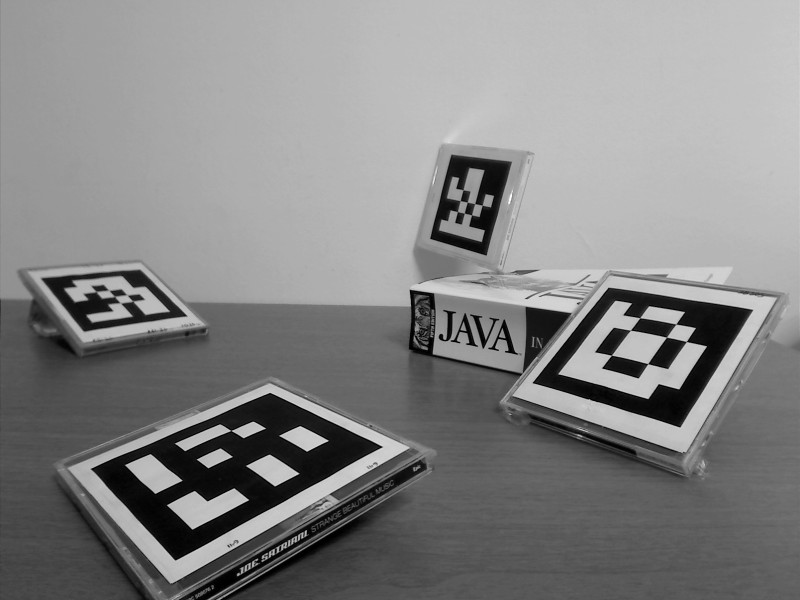 Augmented Reality
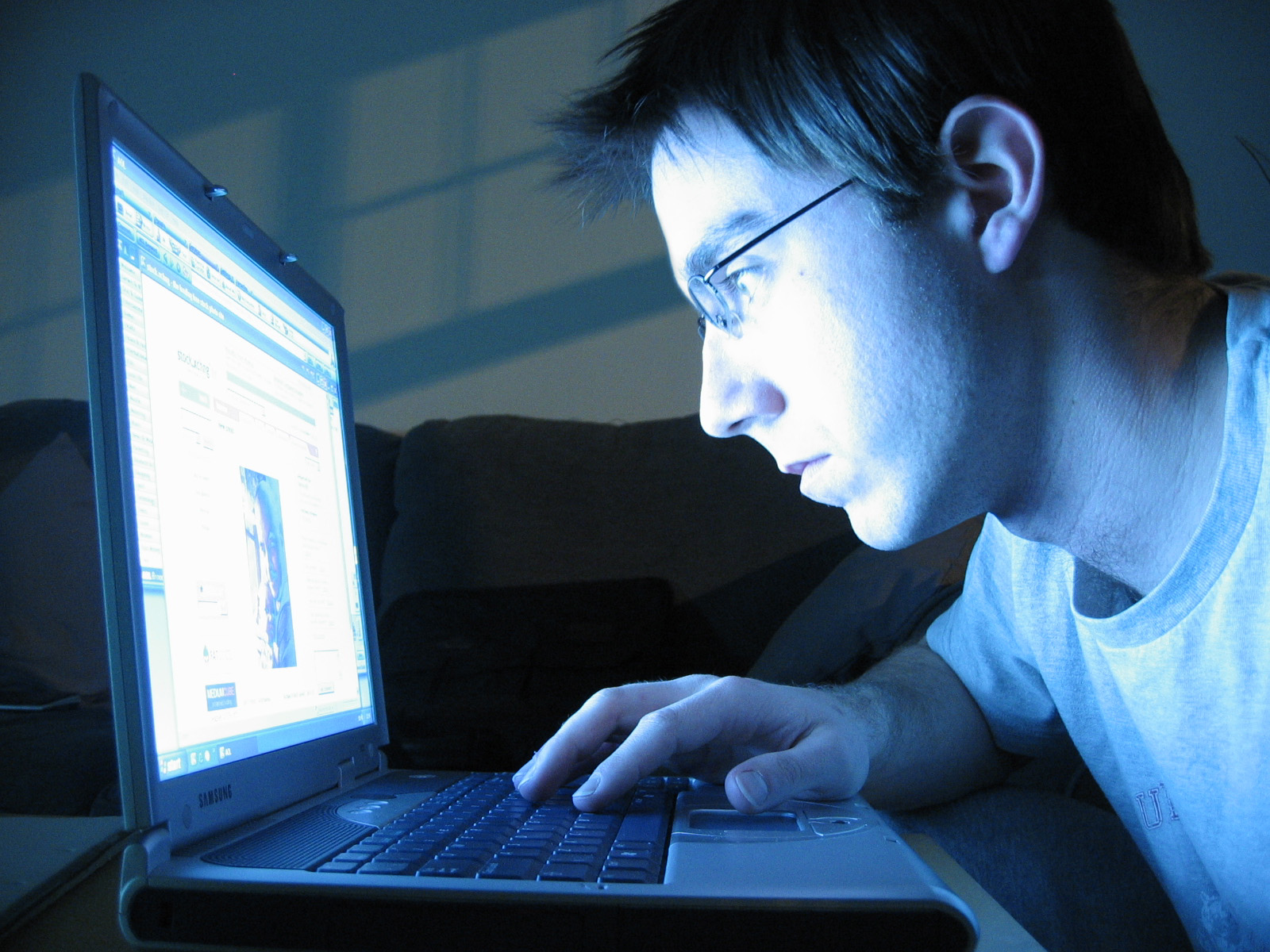 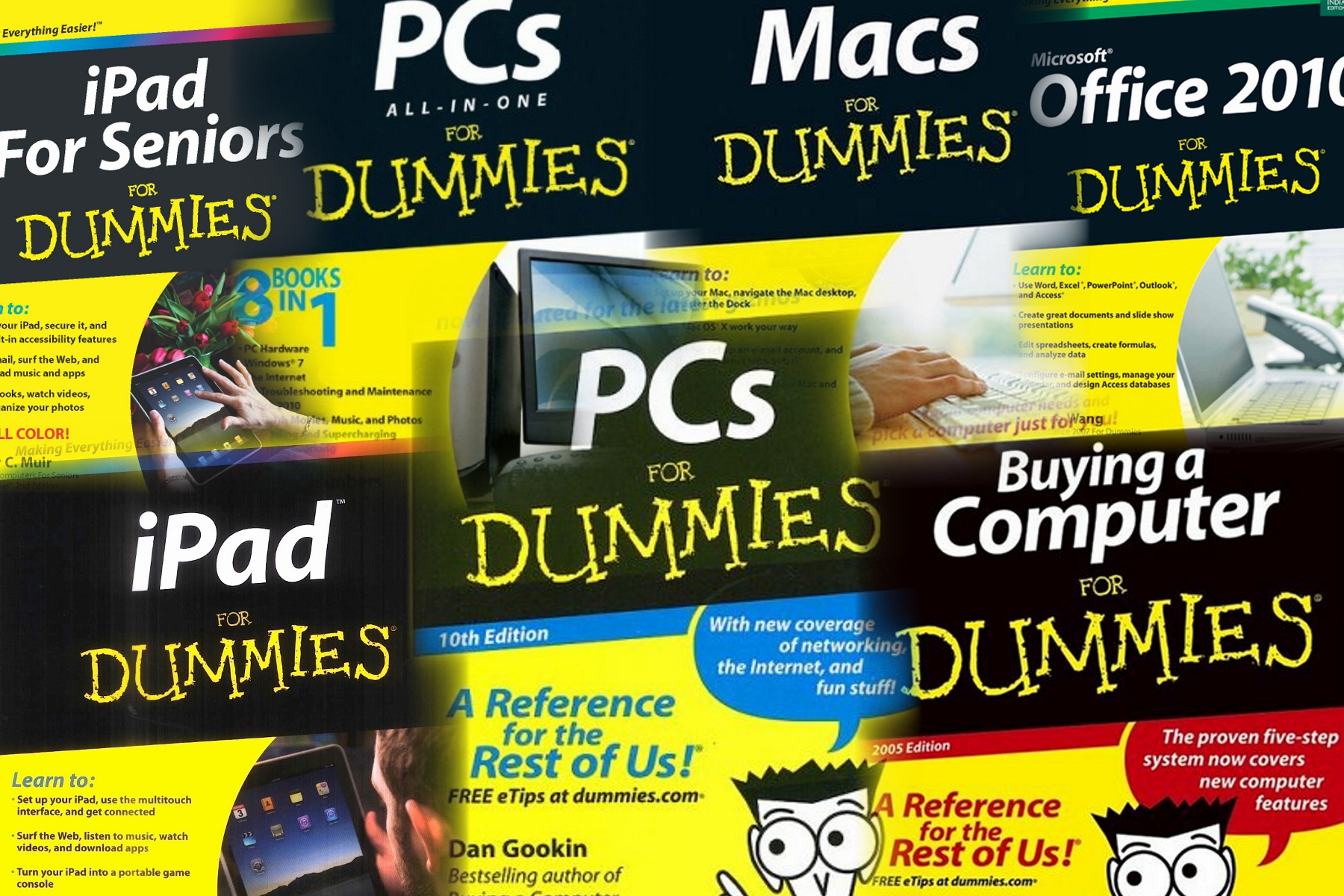 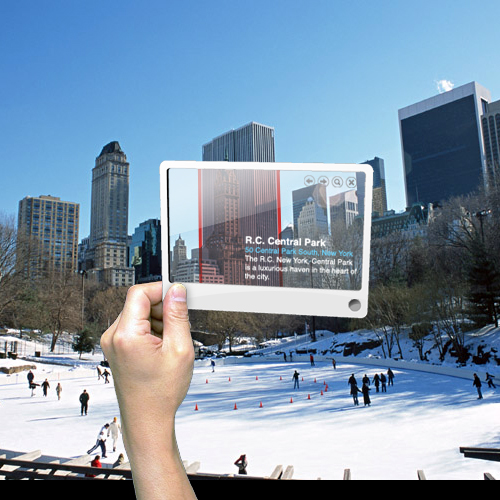 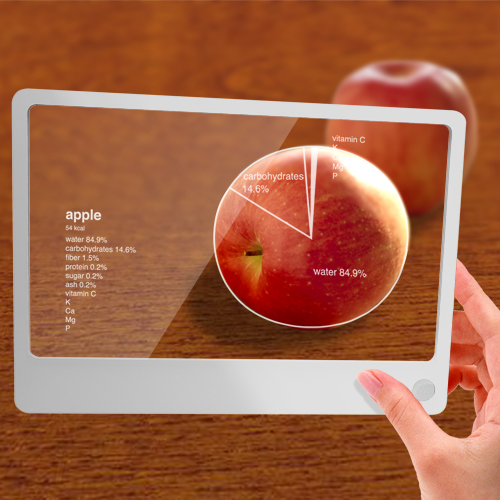 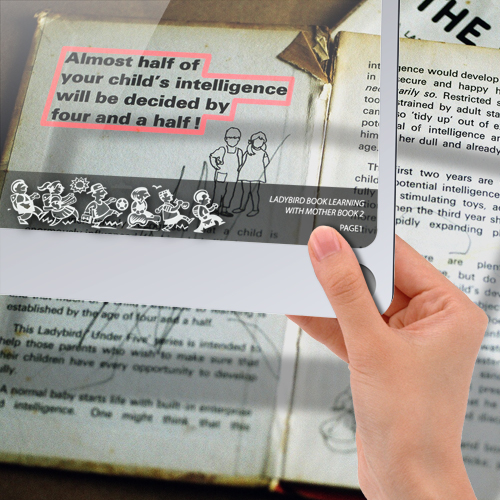 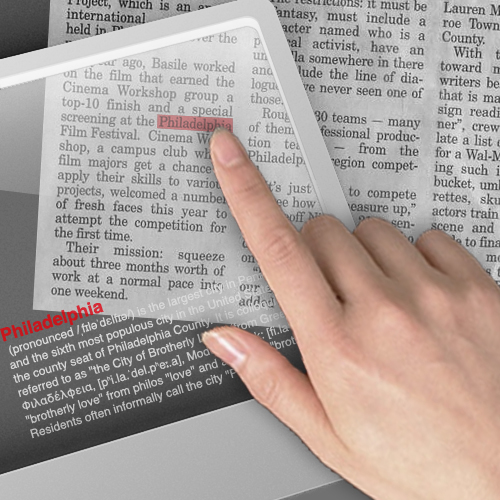 Manufacturing/Repair
Medicine
Entertainment
Culture
Collaborative Apps
Education
TV Broadcasts/Sports
Marketing
Navigation
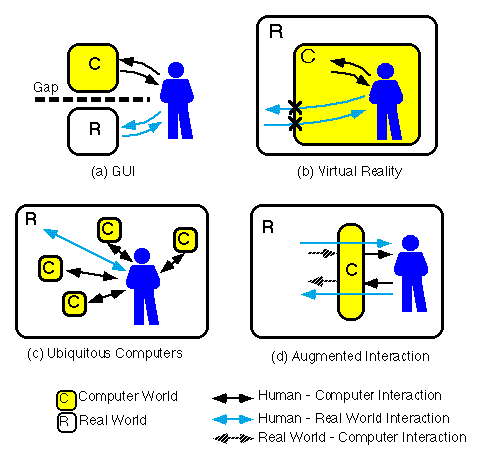 Where?
Visual Tracking
Visual Tracking
“Printed Bits”
“Visual Bits”
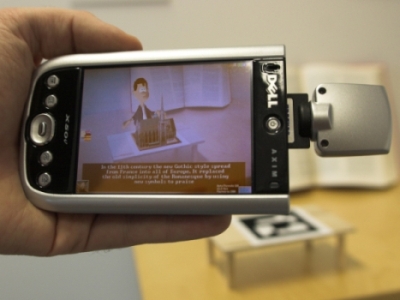 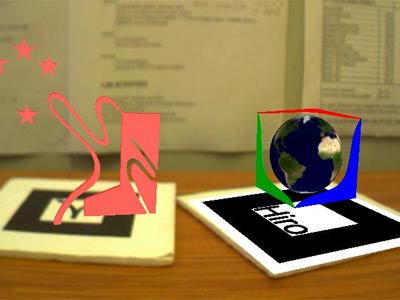 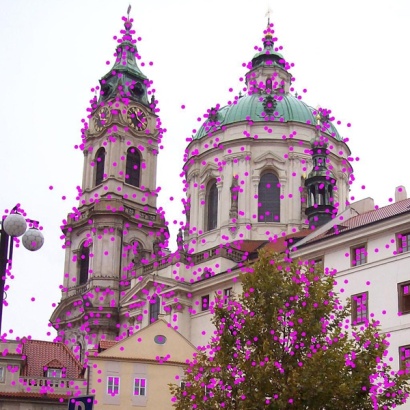 Overview
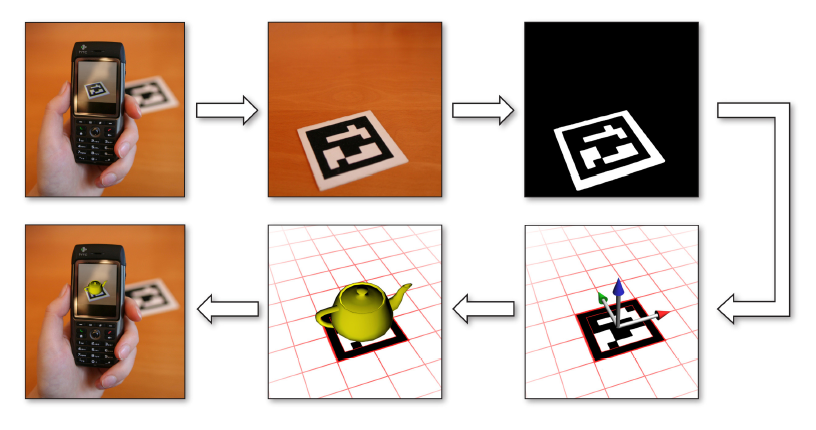 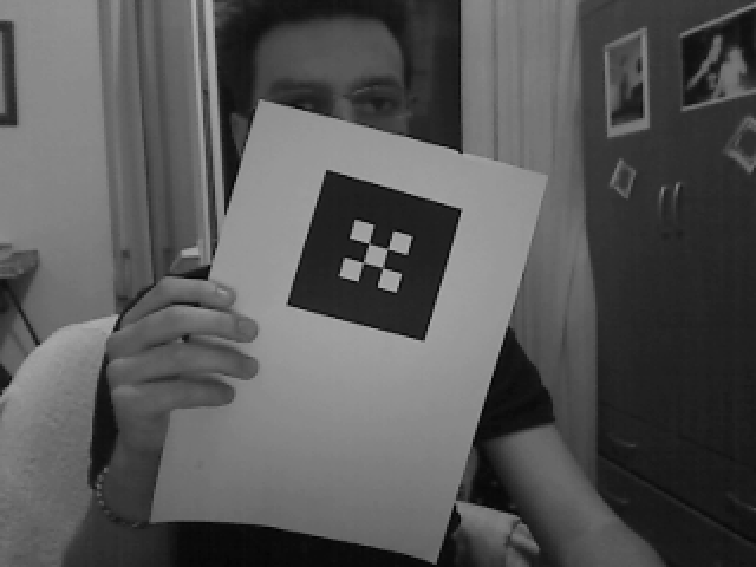 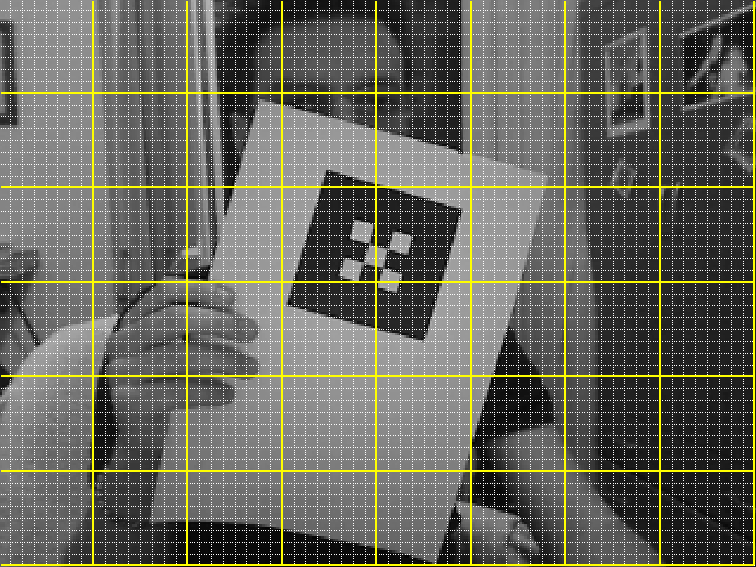 Scanlines
Independent Regions
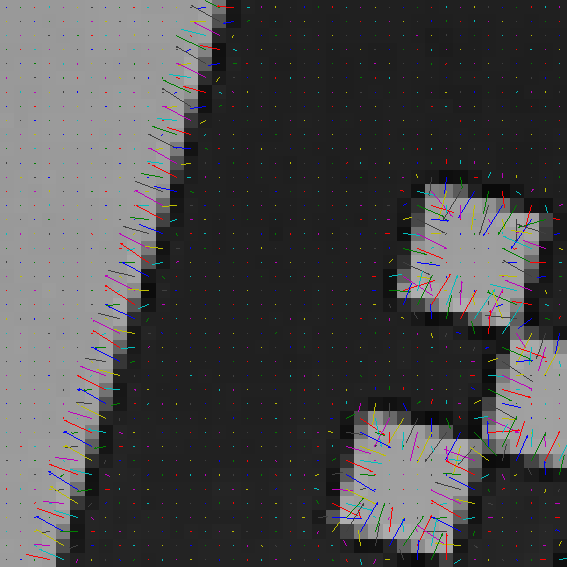 Intensity Gradient
dense scanlines
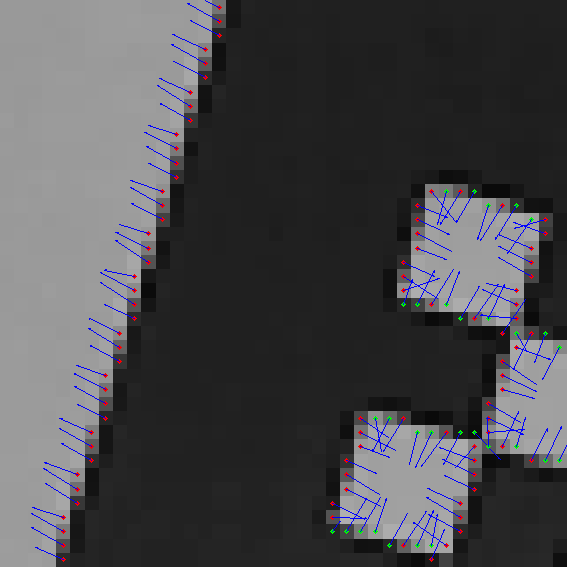 Edgels
pixels on the edge
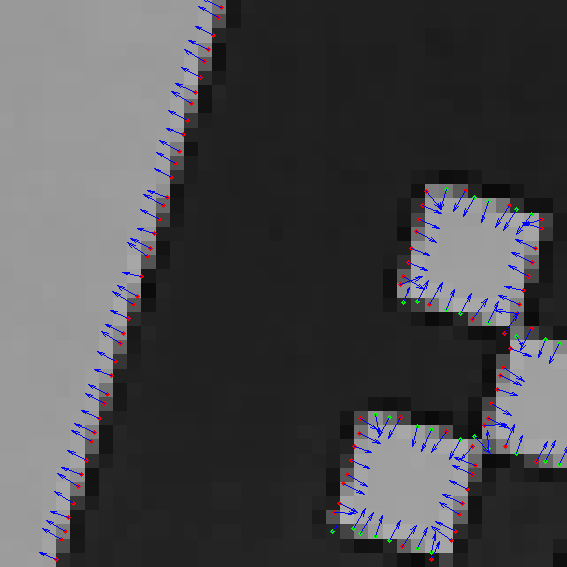 Edgels
(sub-pixel)
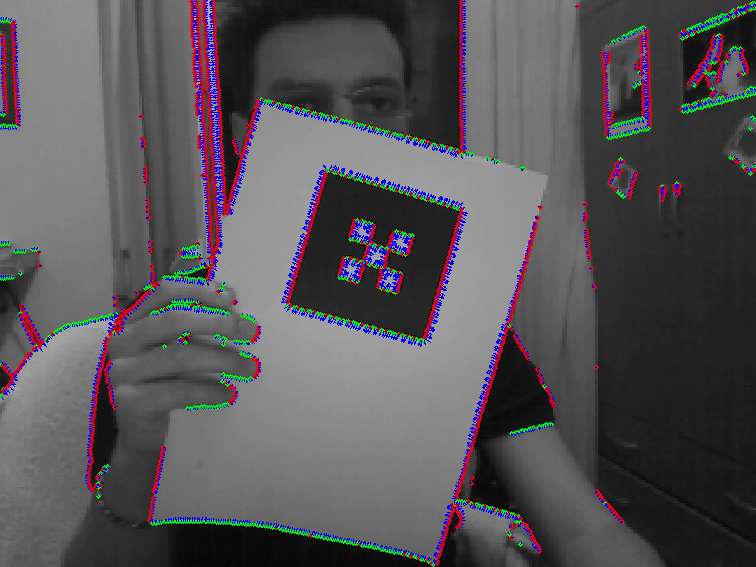 Edgels
dense scanlines
low thresh
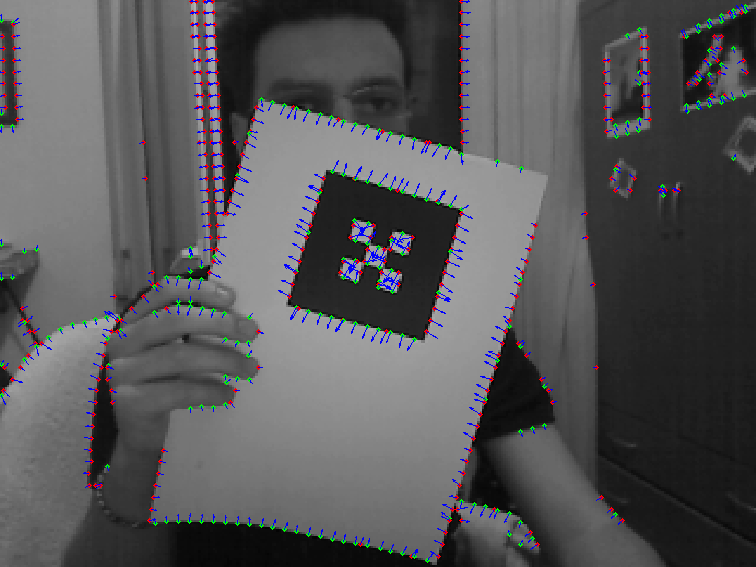 Edgels
sparse scanlines
low thresh
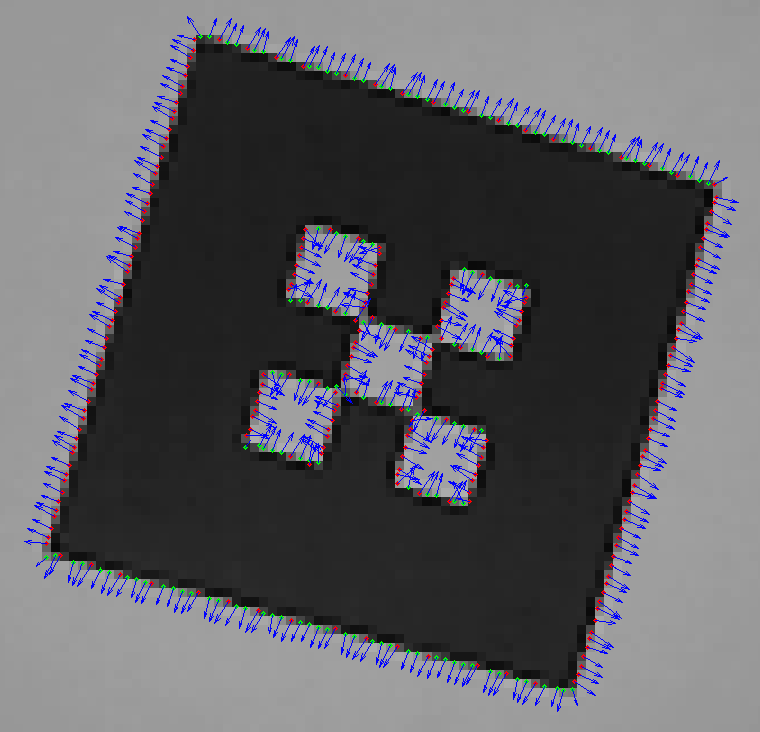 Edgels
dense scanlines
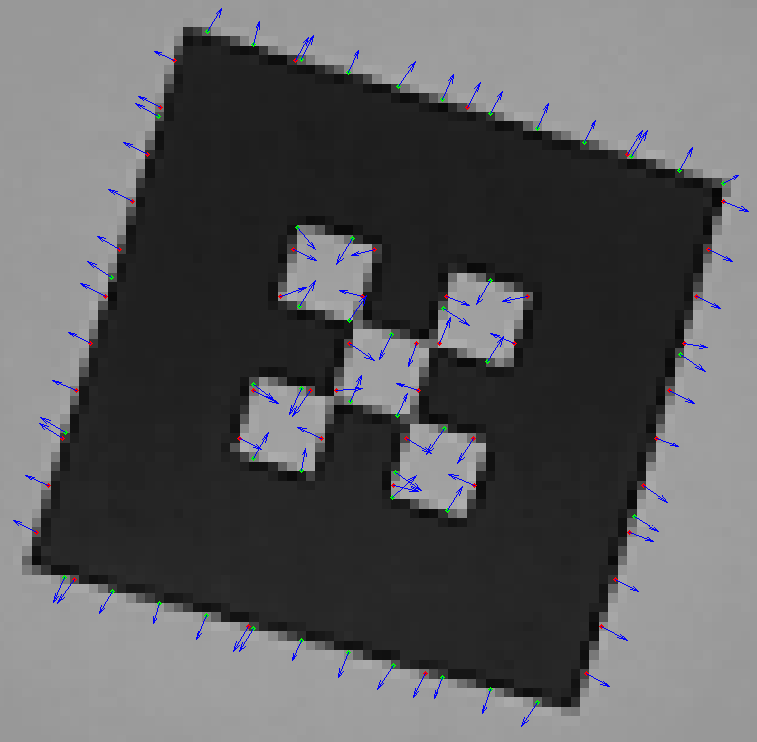 Edgels
sparse scanlines
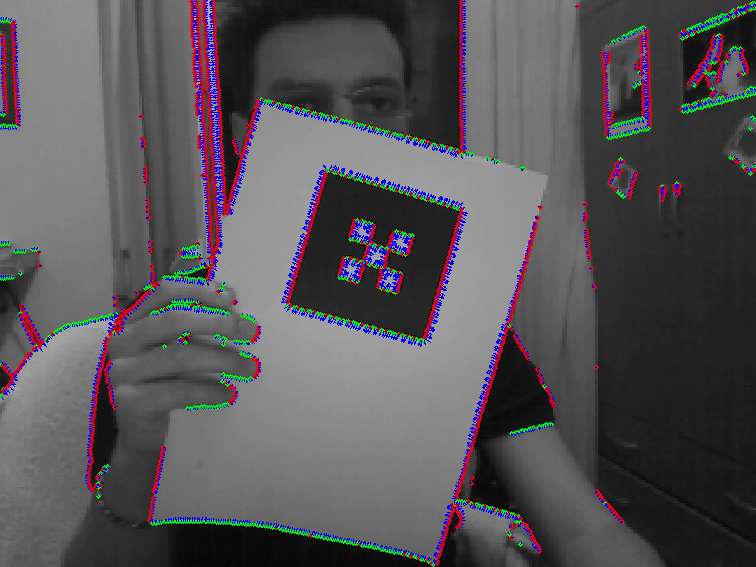 Edgels
low thresh
dense scanlines
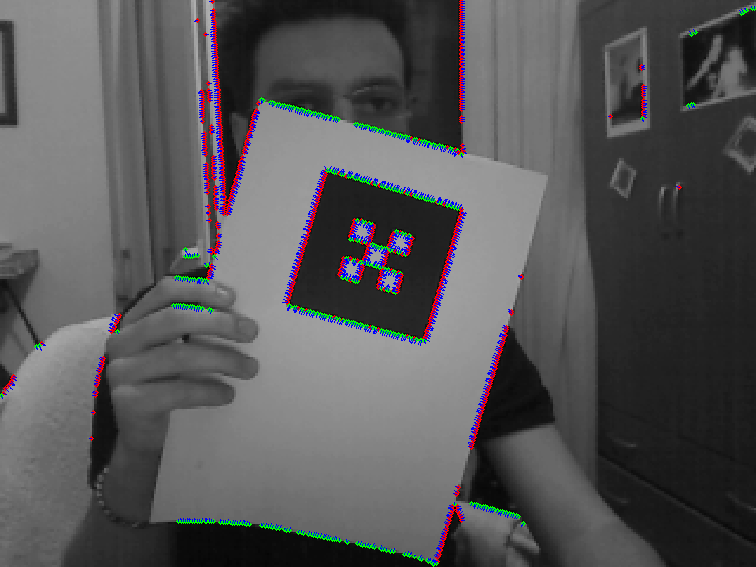 Edgels
medium thresh
dense scanlines
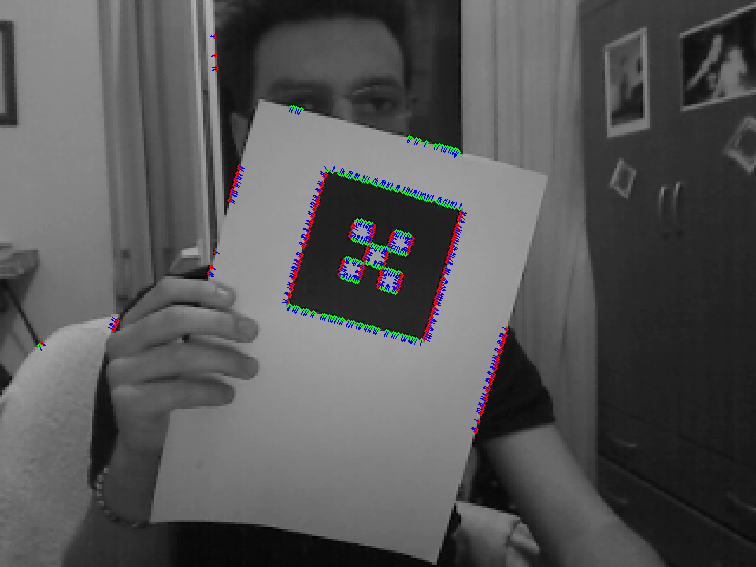 Edgels
high thresh
dense scanlines
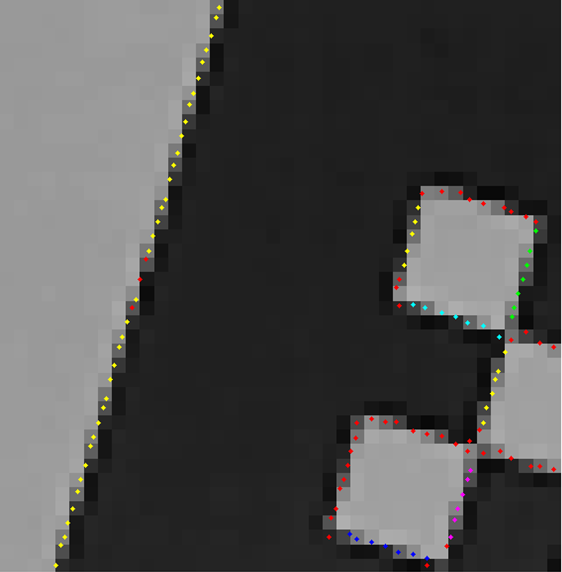 outliers
inliers
dense scanlines
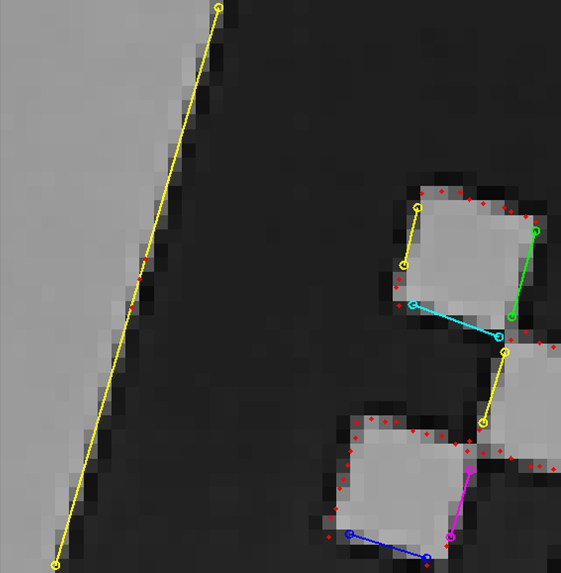 outliers
inliers
dense scanlines
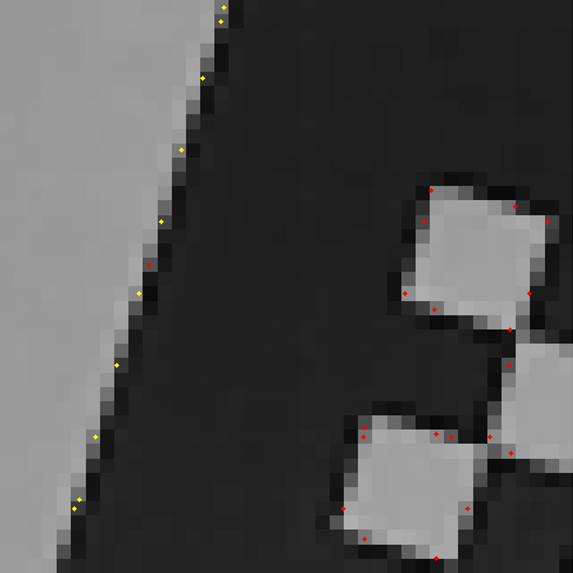 outliers
inliers
sparse scanlines
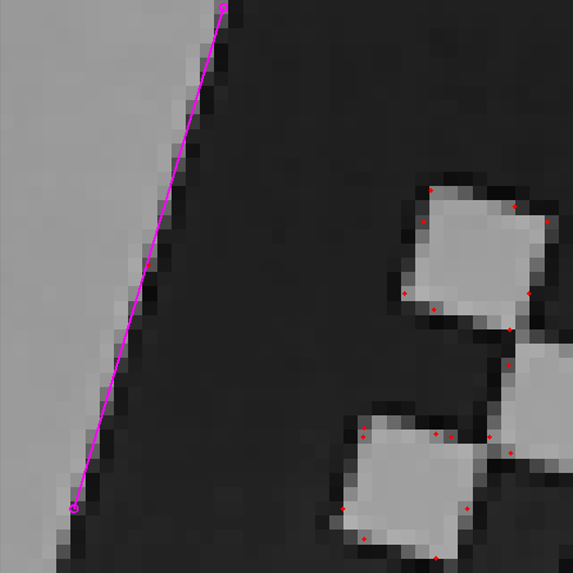 outliers
inliers
sparse scanlines
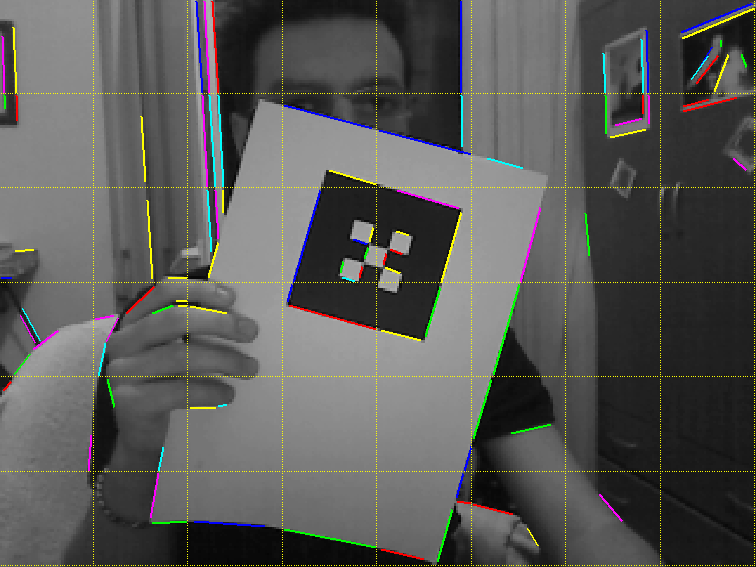 Connecting the Regions
low thresh
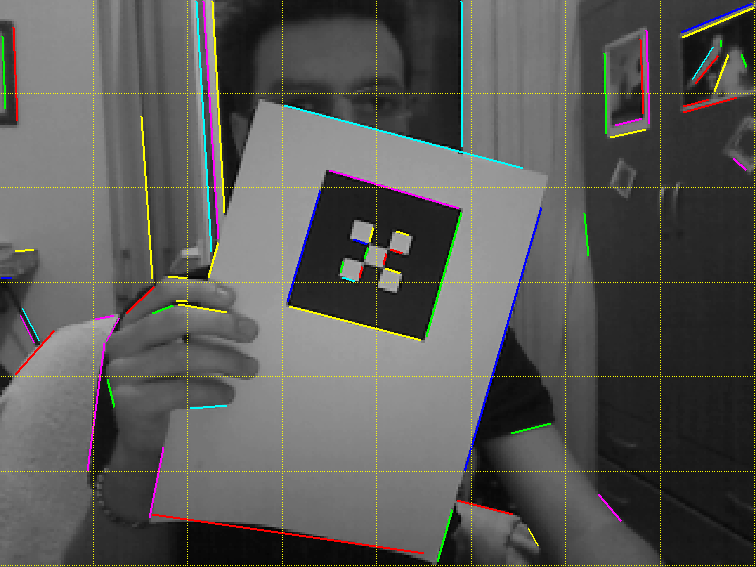 Connecting the Lines
low thresh
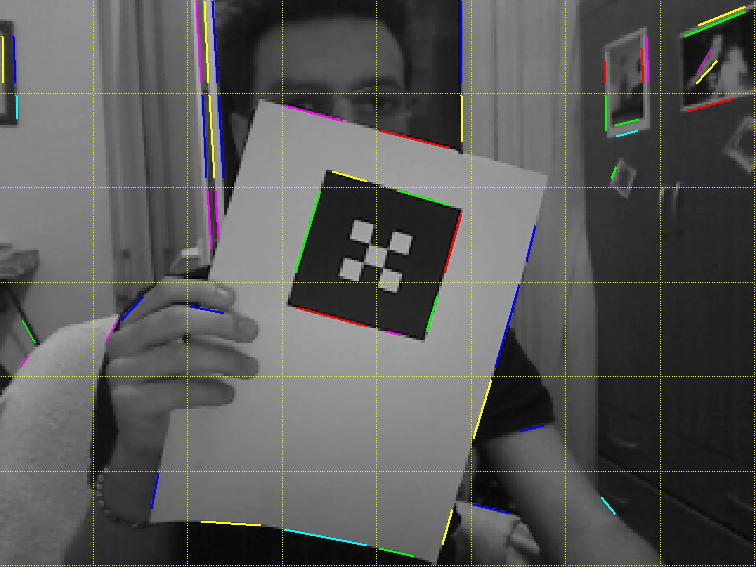 Connecting the Regions
high thresh
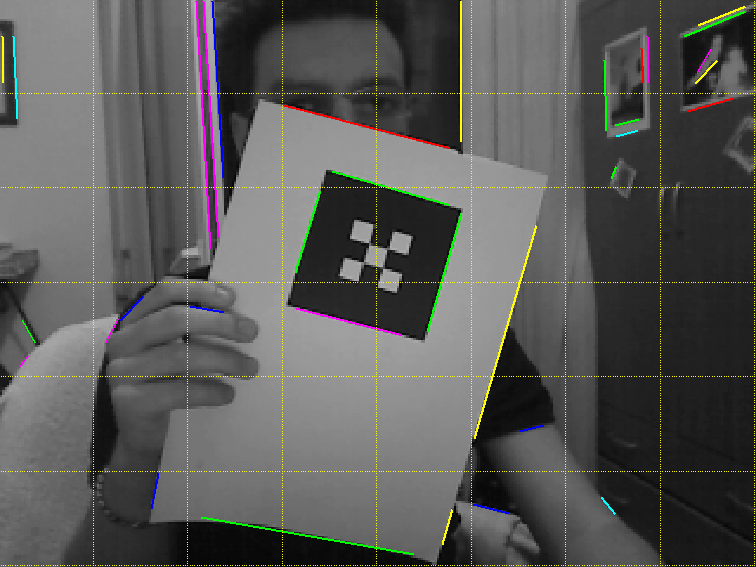 Connecting the Lines
high thresh
Lengthening the Lines
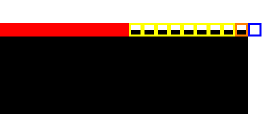 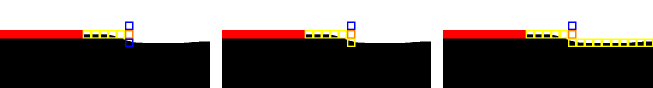 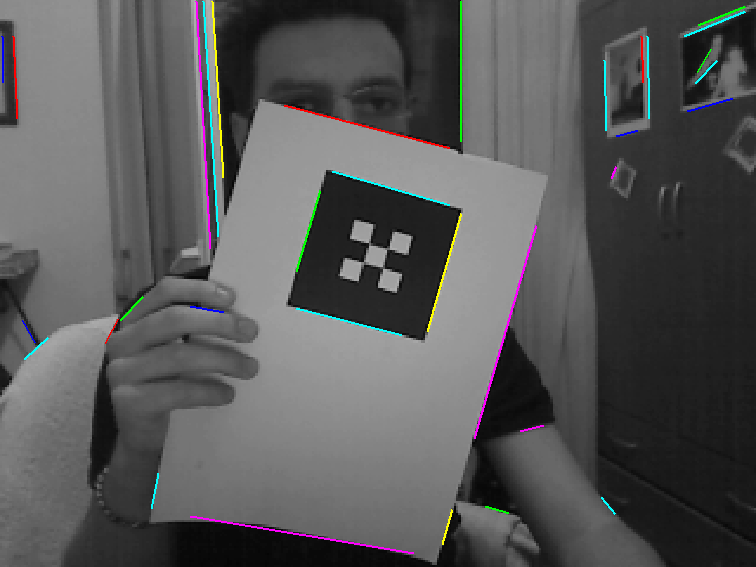 Lengthening the Lines
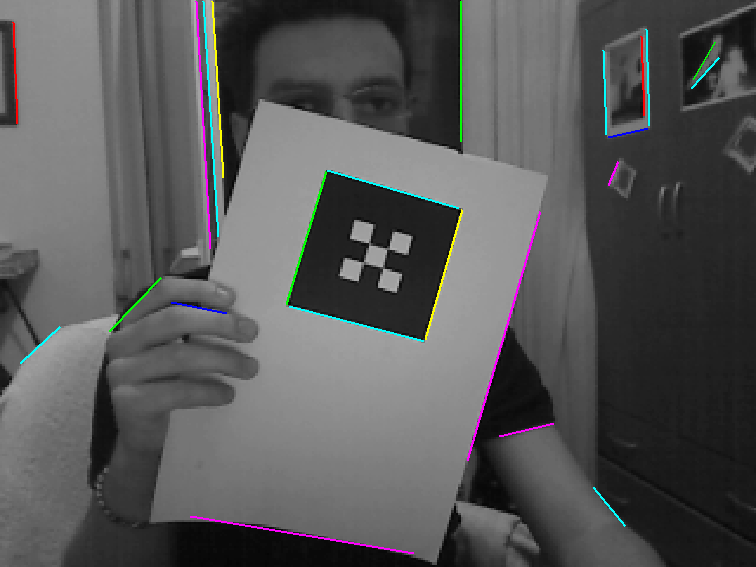 Lengthening the Lines
Line “direction”
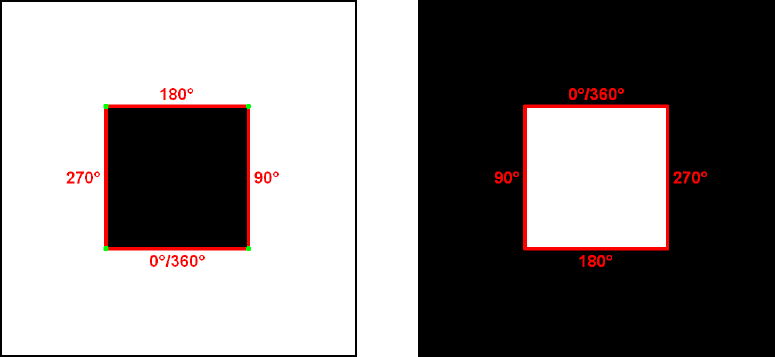 slope of each line
intensity gradient of edgels
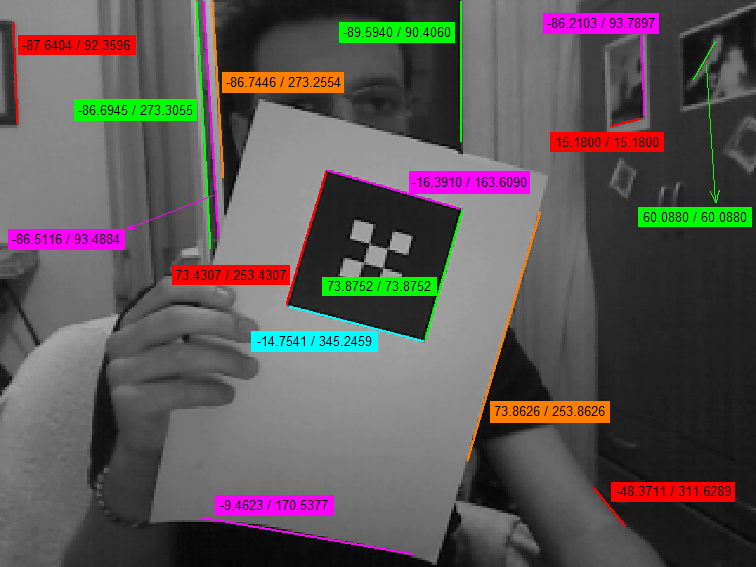 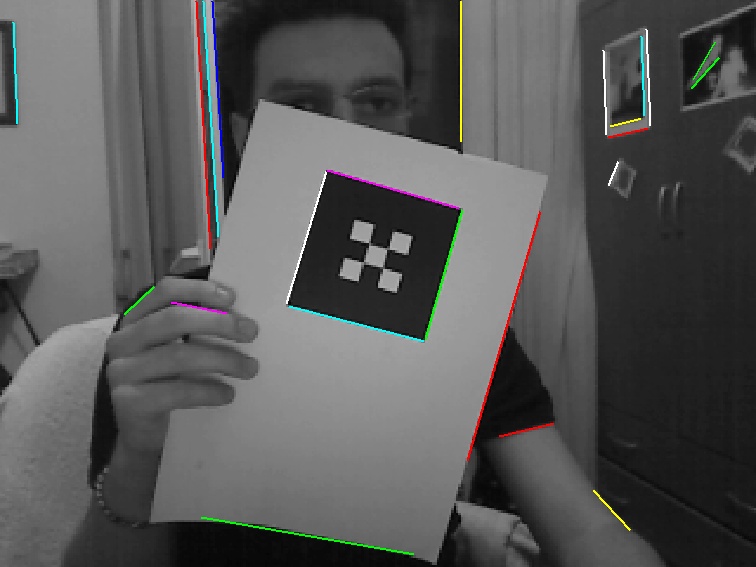 Marker frame detection
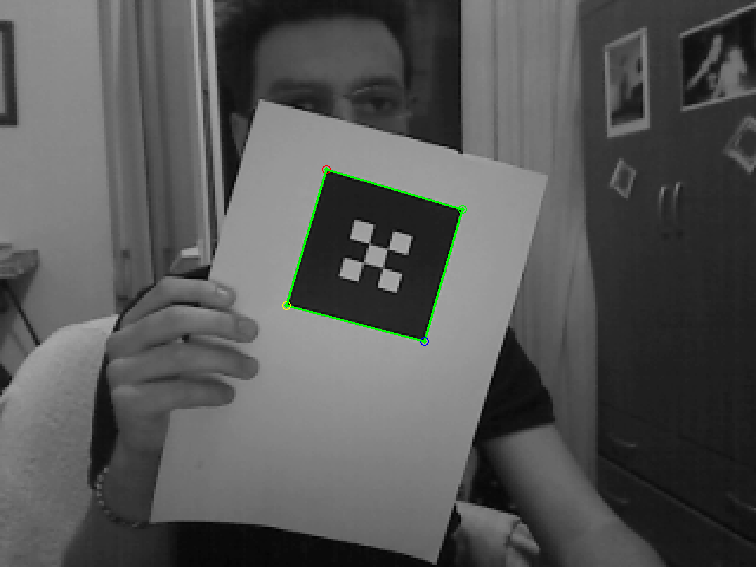 Marker frame detection
Marker ID scanning
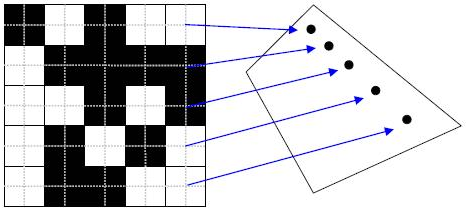 Projective mapping
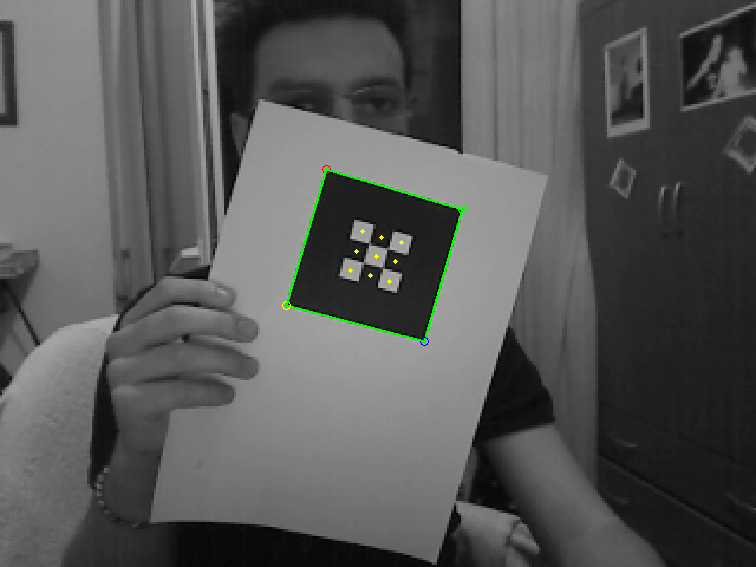 Marker ID sampling
Sampling
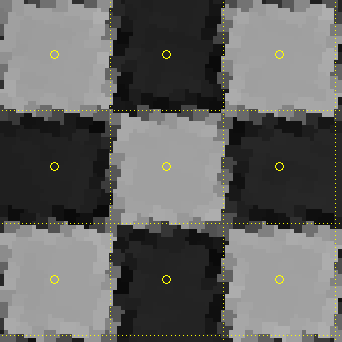 Sampled ID
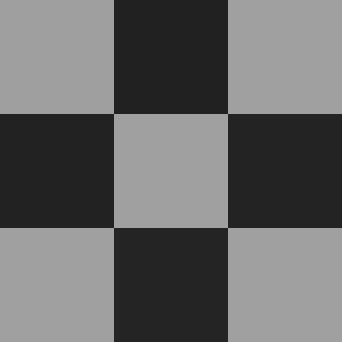 “Printed Bits”
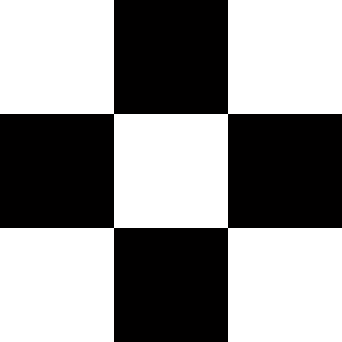 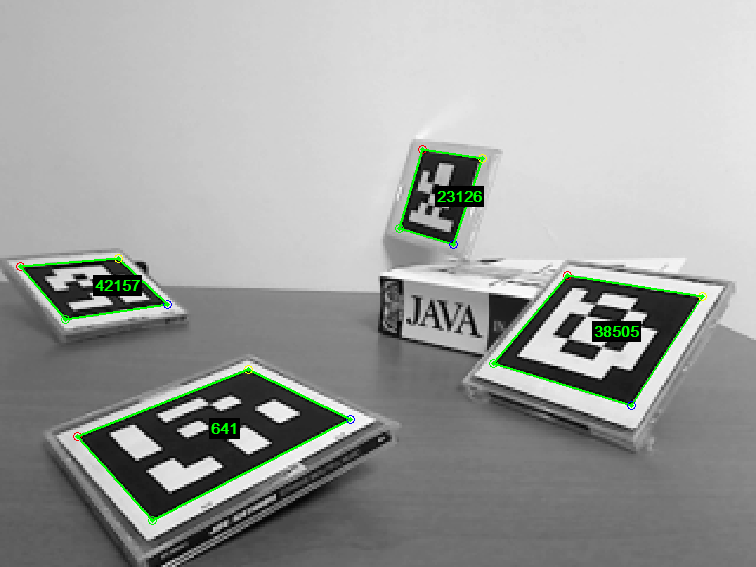 Marker IDs
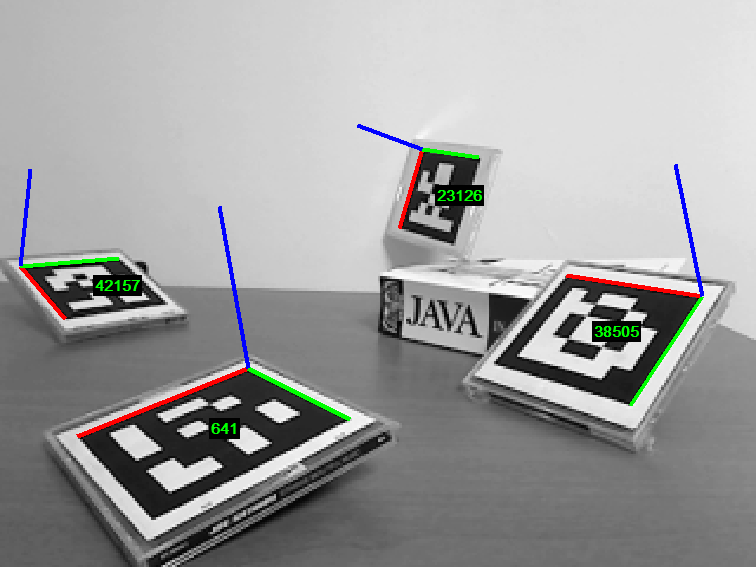 Pose Estimation
Medical Visualization
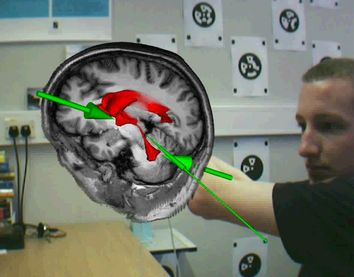 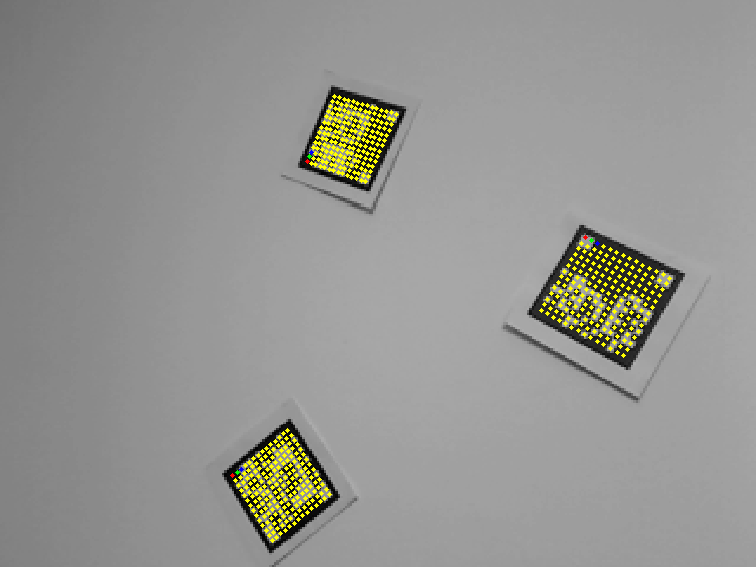 Data markers
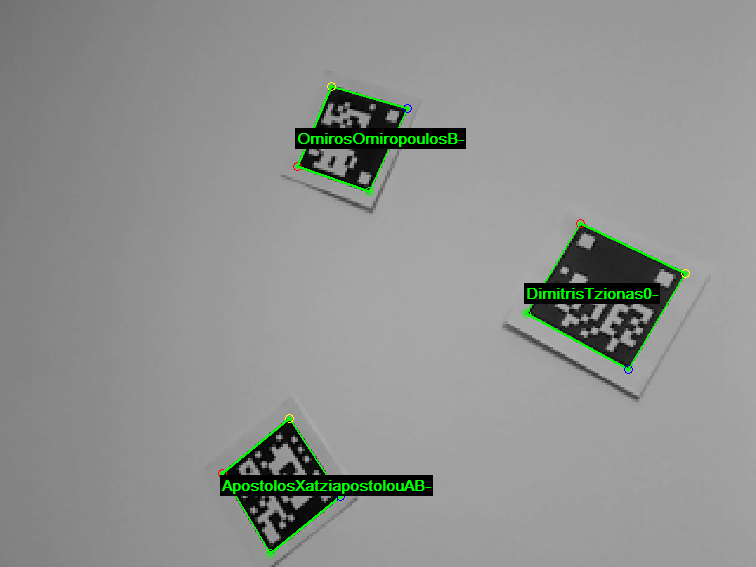 Data markers
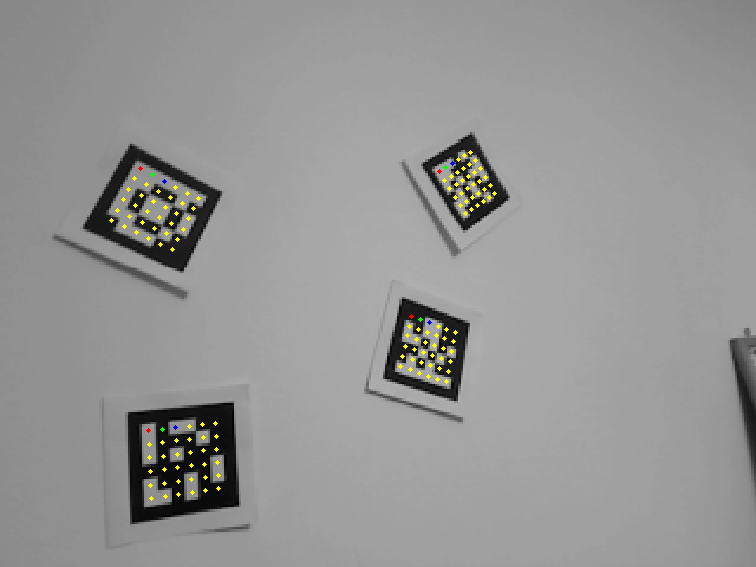 ID markers
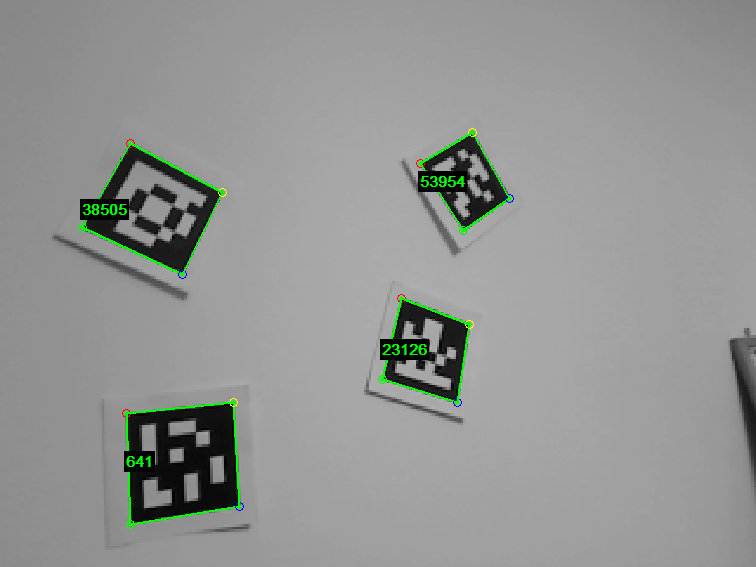 ID markers
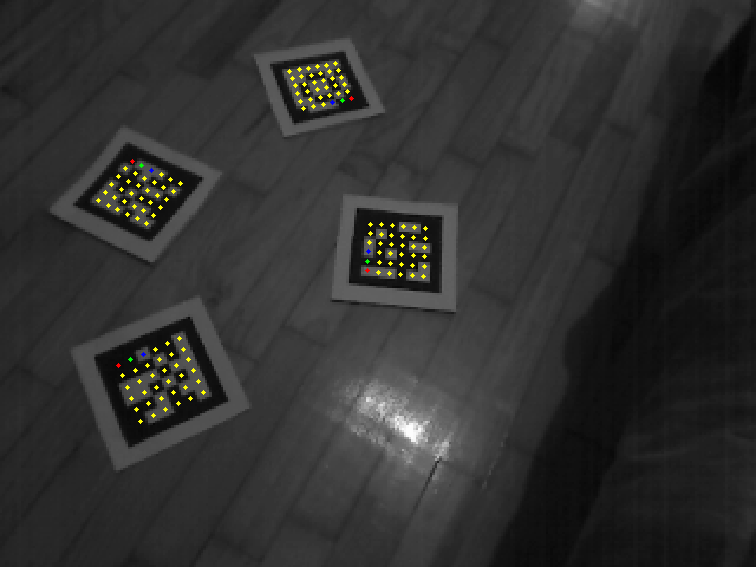 Harsh Conditions
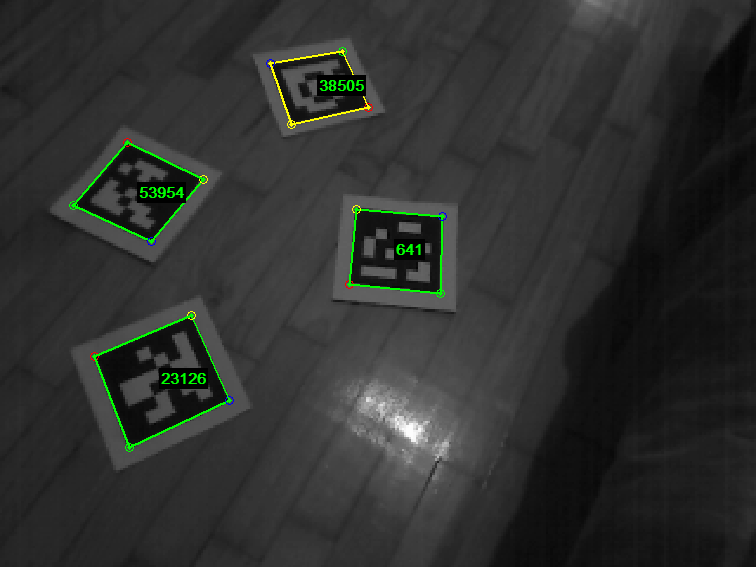 Harsh Conditions
…An introduction to holistic Pain Management…
Thank you

Thank you

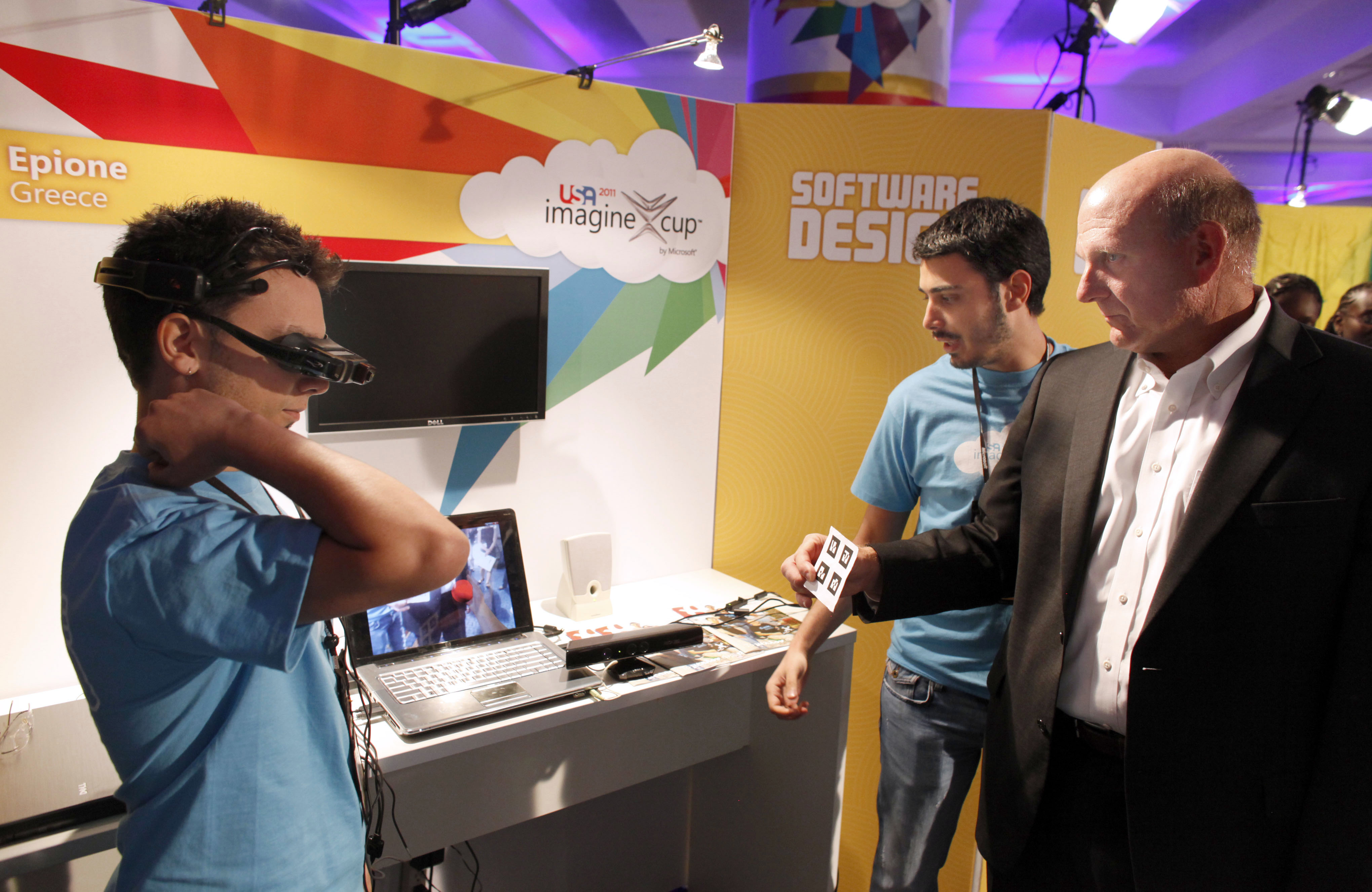 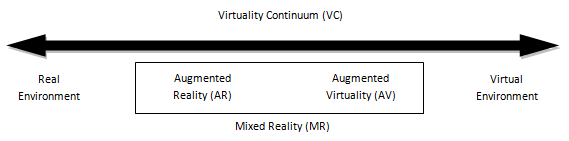 Marker ID scanning
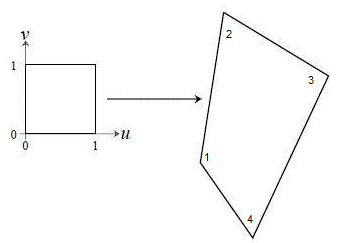 warping
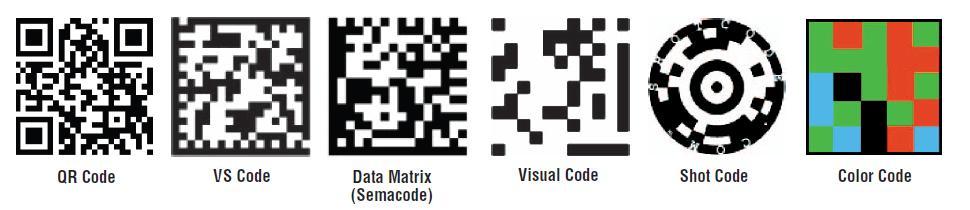 ARToolkit
ARToolkit+
ARTag
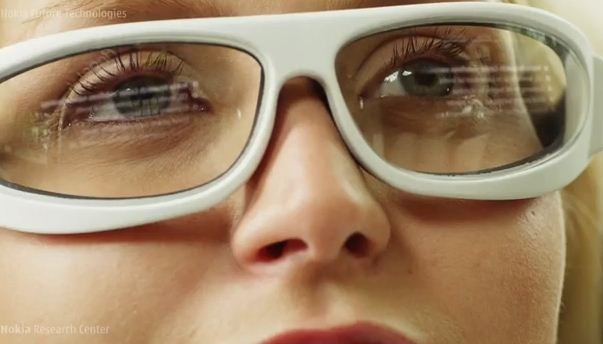 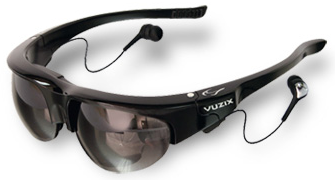 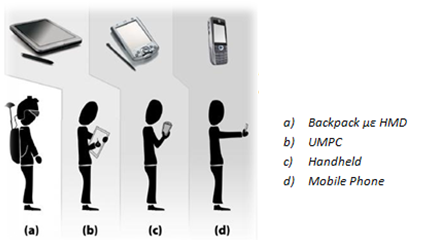 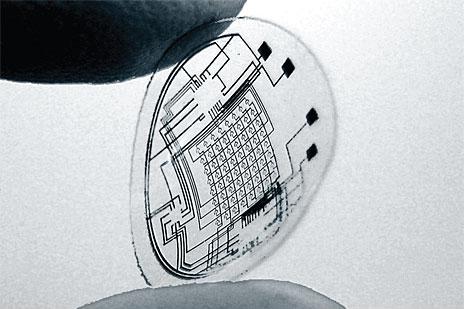 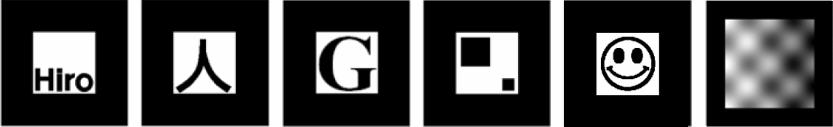 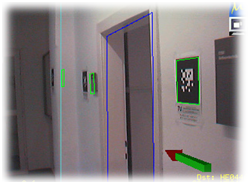 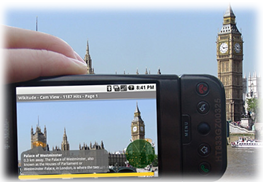 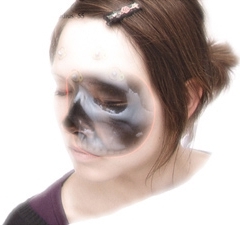 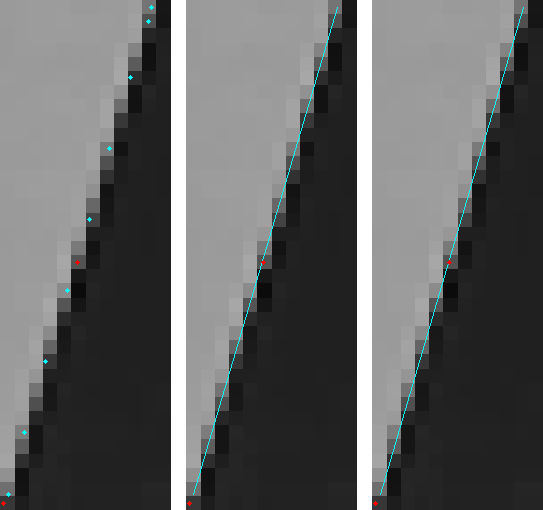 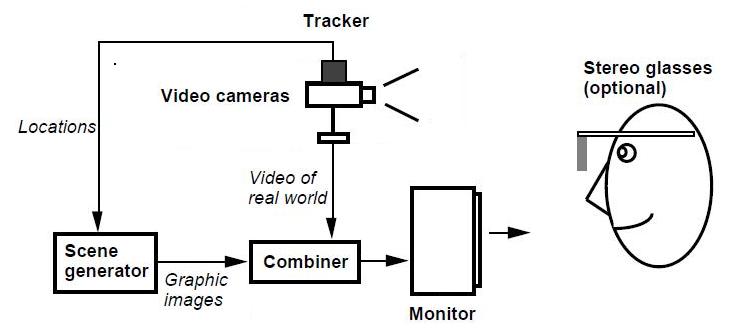 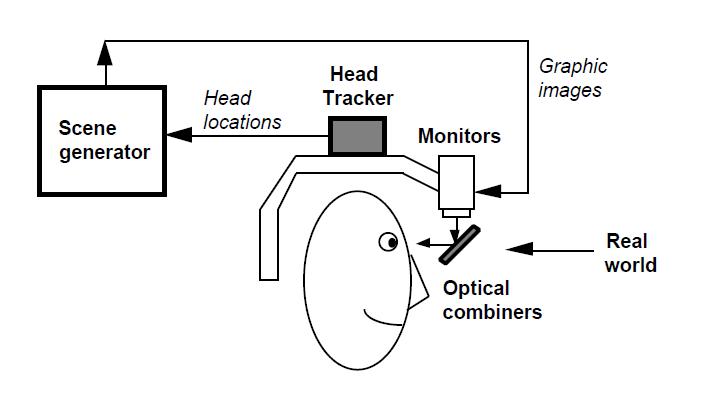 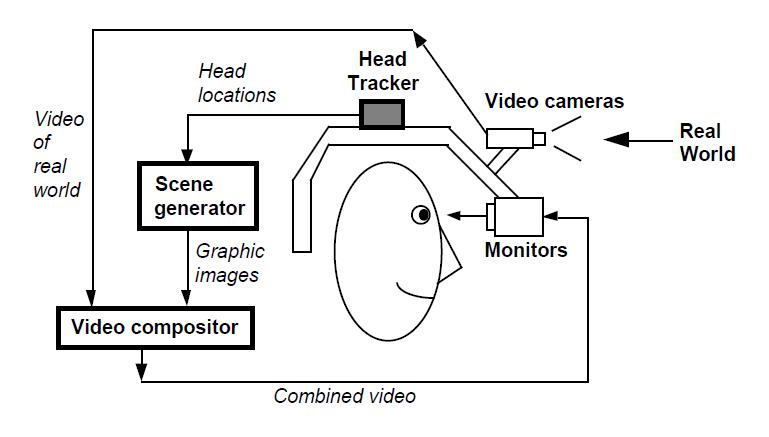 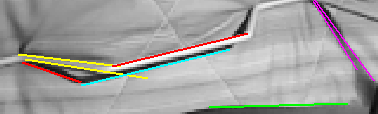 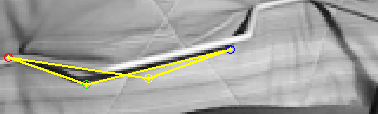 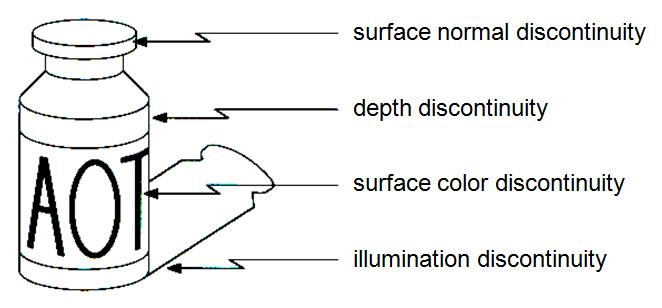 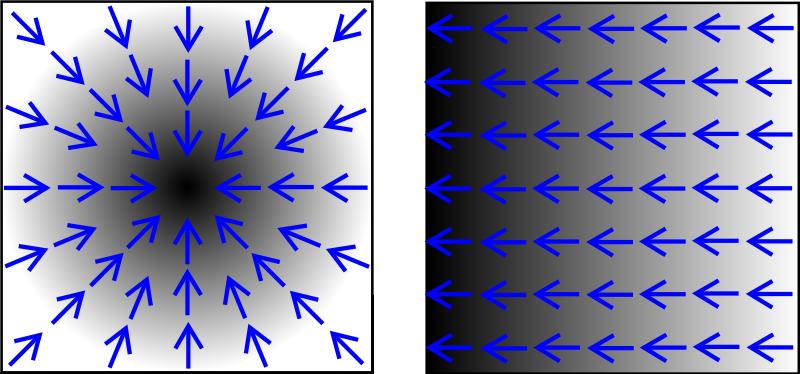 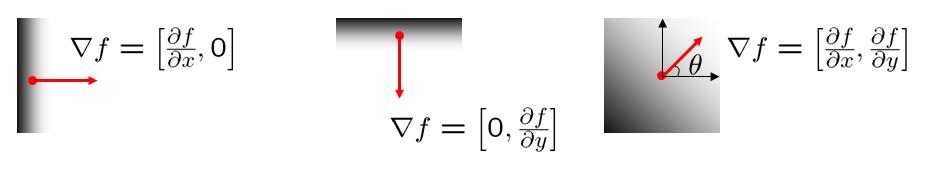 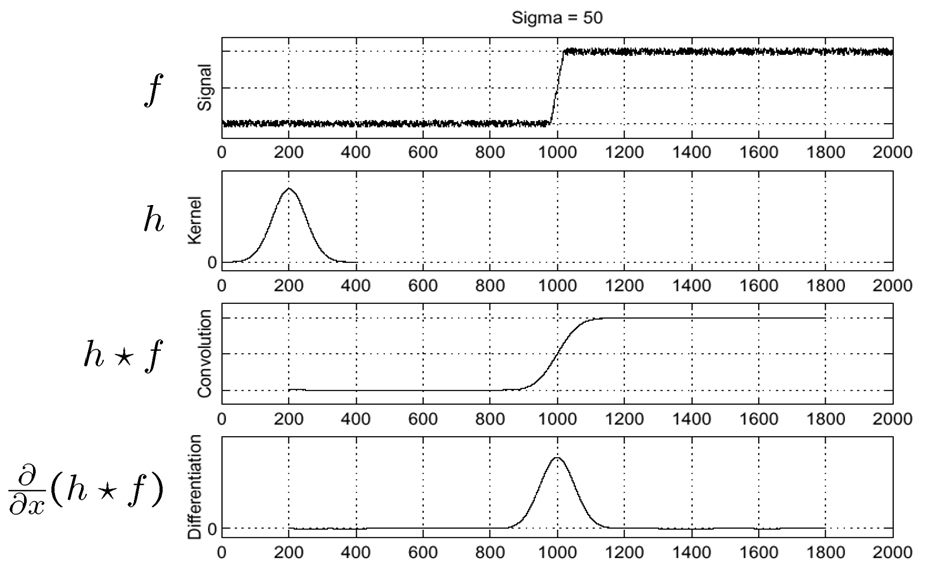 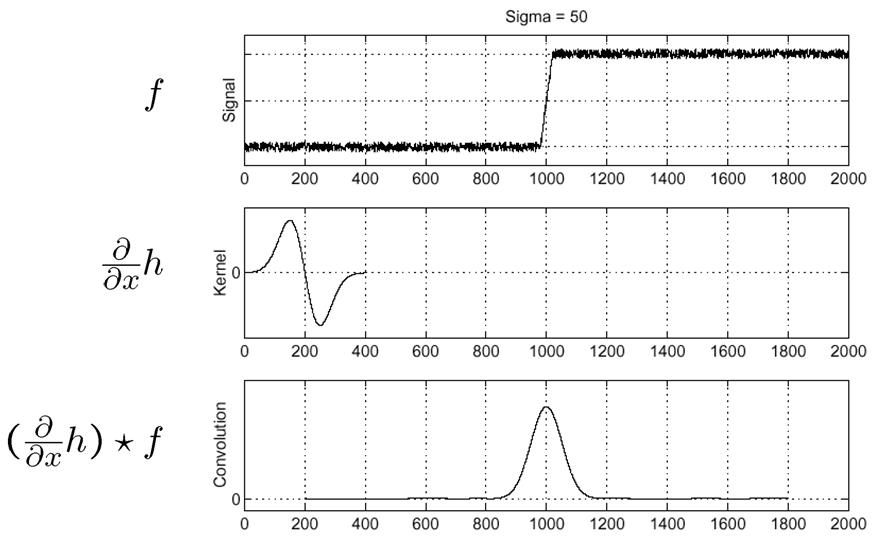 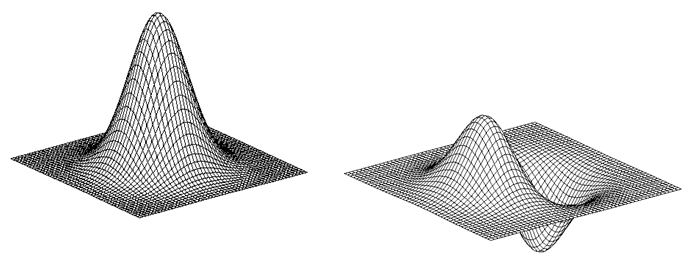 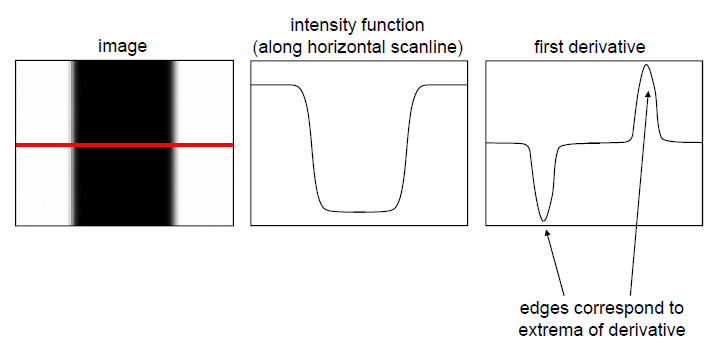 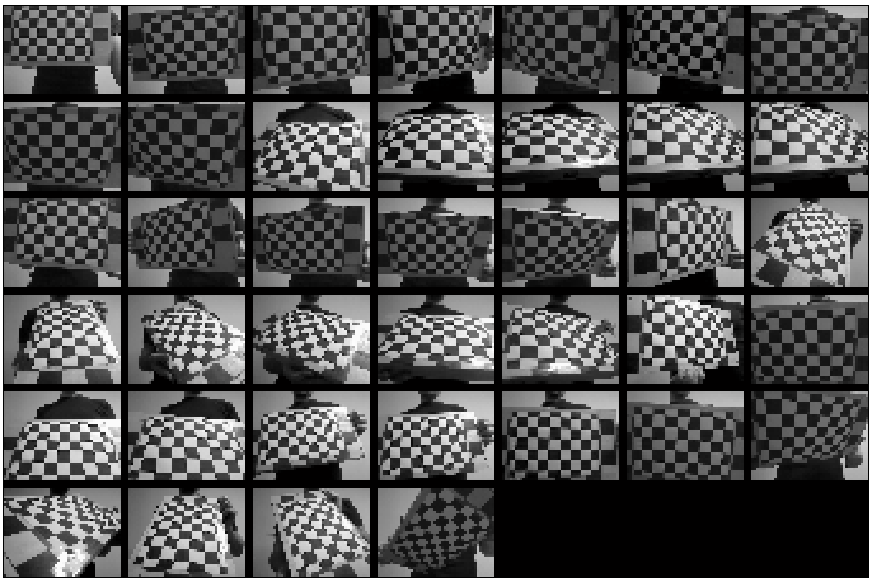 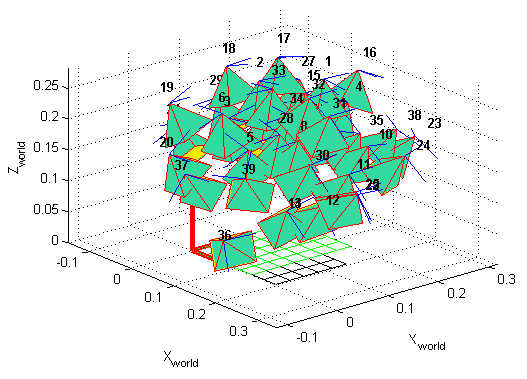